About rEAding methods
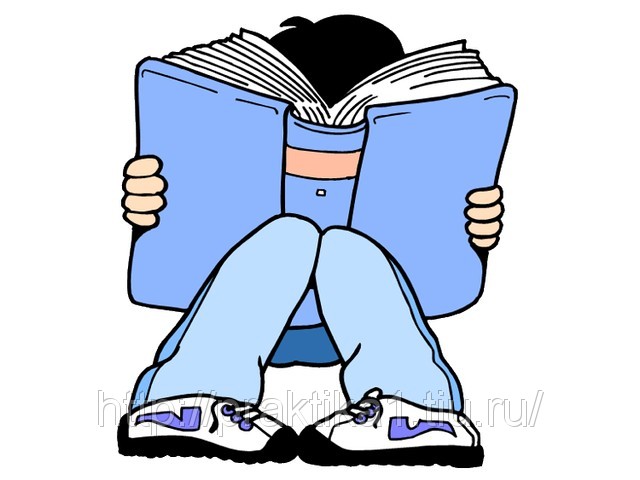 Group:316
Umarova Nigora
Because reading is such a complex process, it cannot be controlled or restricted to one or two interpretations. There are no concrete laws in reading, but rather allows readers an escape to produce their own products introspectively. This promotes deep exploration of texts during interpretation.[1] Readers use a variety of reading strategies to assist with decoding (to translate symbols into sounds or visual representations of speech) and comprehension. Readers may use context clues to identify the meaning of unknown words. Readers integrate the words they have read into their existing framework of knowledge or schema
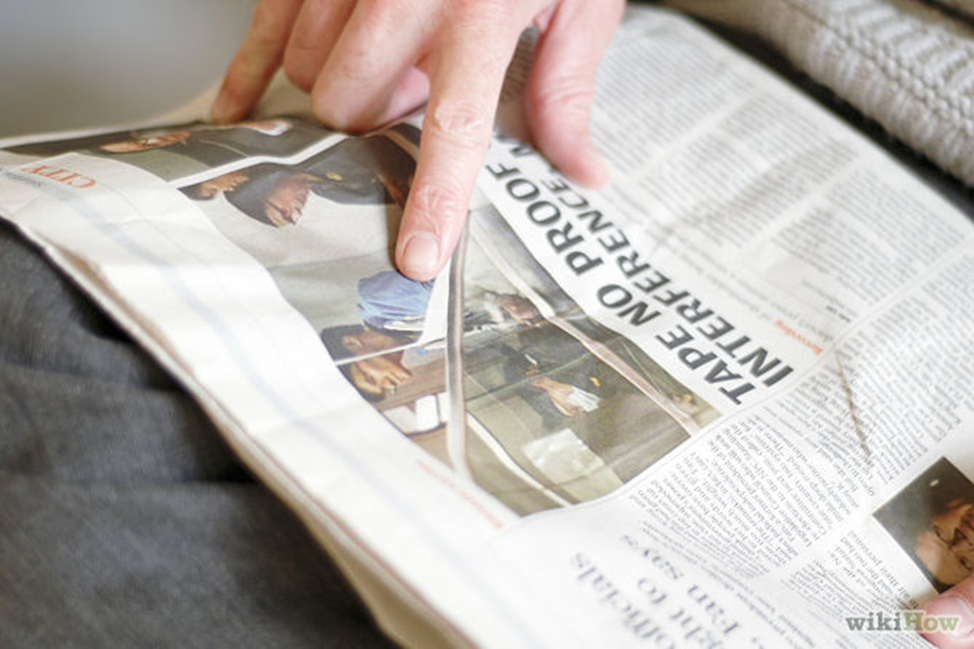 Reading is a complex cognitive process of decoding symbols in order to construct or derive meaning (reading comprehension). It is a means of language acquisition, of communication, and of sharing information and ideas. Like all language, it is a complex interaction between the text and the reader which is shaped by the reader’s prior knowledge, experiences, attitude, and language community which is culturally and socially situated. The reading process requires continuous practice, development, and refinement. In addition, reading requires creativity and critical analysis. Consumers of literature make ventures with each piece, innately deviating from literal words to create images that make sense to them in the unfamiliar places the texts describe.
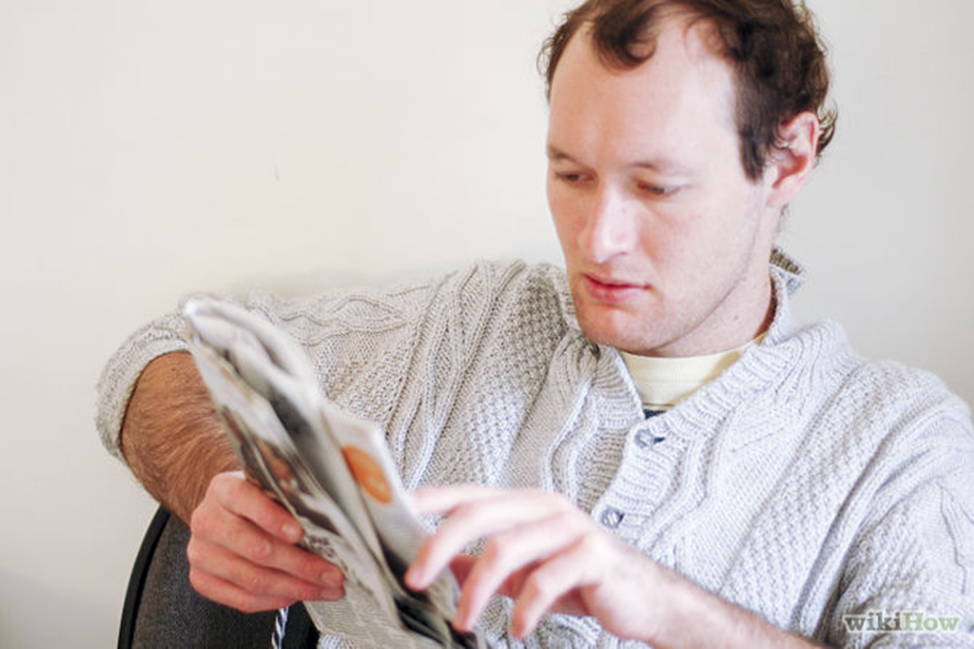 History
The history of reading dates back to the invention of writing during the 4th millennium BC. Although reading print text is now an important way for the general population to access information, this has not always been the case. With some exceptions, only a small percentage of the population in many countries was considered literate before the Industrial Revolution. Some of the pre-modern societies with generally high literacy rates included classical Athens and the Islamic Caliphate.[30]
Scholars assume that reading aloud (Latin clare legere) was the more common practice in antiquity, and that reading silently (legere tacite or legere sibi) was unusual.[31] In his Confessions, Saint Augustine remarks on Saint Ambrose's unusual       habit of reading silently in the 4th century AD
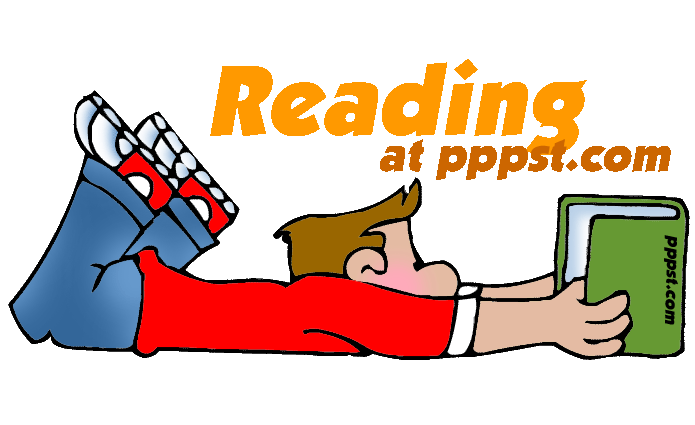 Currently most reading is either of the printed word from ink or toner on paper, such as in a book, magazine, newspaper, leaflet, or notebook, or of electronic displays, such as computer displays, television, mobile phones or e-readers. Handwritten text may also be produced using a graphite pencil or a pen. Short texts may be written or painted on an object.Often the text relates to the object, such as an address on an envelope, product info on packaging, or text on a traffic or street sign. A slogan may be painted on a wall. A text may also be produced by arranging stones of a different color in a wall or road. Short texts like these are sometimes referred to as environmental print.Sometimes text or images are in relief, with or without using a color contrast. Words or images can be carved in stone, wood, or metal; instructions can be printed in relief on the plastic housing of a home appliance, or myriad other examples.A requirement for reading is a good contrast between letters and background (depending on colors of letters and background, any pattern or image in the background, and lighting) and a suitable font size.
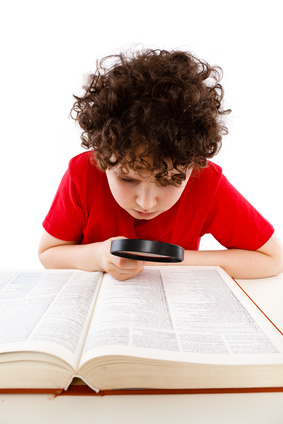 Five types of reading
Skimming and scanning are two very different strategies for speed reading.
They are each used for different purposes, and they are not meant to be used all the time. They are at the fast end of the speed reading range, while studying is at the slow end. 
People who know how to skim and scan are flexible readers. They read according to their purpose and get the information they need quickly without wasting time. They do not read everything which is what increases their reading speed. Their skill lies in knowing what specific information to read and which method to use
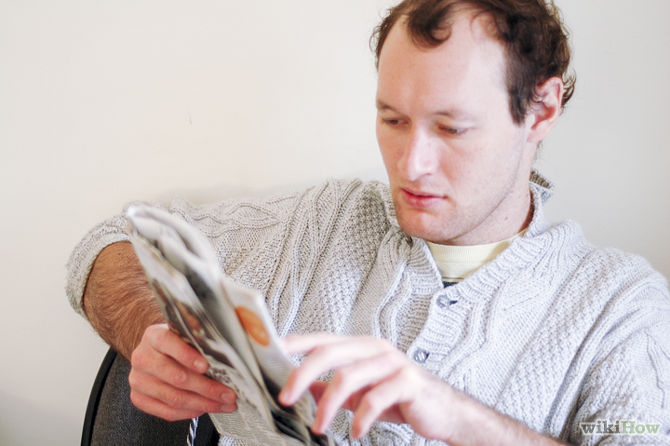 Skimming
At the end of each topic sentence, your eyes should drop down through the rest of the paragraph, looking for important pieces of information, such as names, dates, or events. Continue to read only topic sentences, dropping down through the rest of the paragraphs, until you are near the end. Since the last few paragraphs may contain a conclusion or summary, you should stop skimming there and read in detail. Remember that your overall comprehension will be lower than if you read in detail. If while skimming, you feel you are grasping the main ideas, then you are skimming correctly.
What Is Skimming?
Skimming is one of the tools you can use to read more in less time. Skimming refers to looking only for the general or main ideas, and works best with non-fiction (or factual) material. With skimming, your overall understanding is reduced because you don’t read everything. You read only what is important to your purpose. Skimming takes place while reading and allows you to look for details in addition to the main ideas.
Skimming will help you locate the information quickly while making sure you use your time wisely. It will also increase the amount of usable material you obtain for your research.
Scanning
Scanning type of reading

For example, scanning a telephone book:
You are looking for it quickly.
You know what you are searching for (key words and names).
You 'see' every item on the page, but you don't necessarily read the pages - you ignore anything you are not looking for. Thus, when you discover the key words being searched for, you will be unable to recall the exact content of the page.
What Is Scanning?
Scanning is another useful tool for speeding up your reading. Unlike skimming, when scanning, you look only for a specific fact or piece of information without reading everything. You scan when you look for your favorite show listed in the cable guide, for your friend’s phone number in a telephone book, and for the sports scores in the newspaper. For scanning to be successful, you need to understand how your material is structured as well as comprehend what you read so you can locate the specific information you need. Scanning also allows you to find details and other information in a hurry.
Light type of reading
Word by word type of reading
Reading for leisure tends to be 'light':
Read at a pace which feels comfortable.
Read with understand.
Skim the boring, irrelevant passages.
An average light reading speed is 100-200 words per minute. This form of reading does not generally require detailed concentration.
This type of reading is time consuming and demands a high level of concentration. Some material is not readily understood and so requires a slow and careful analytical read. People use this type of reading for unfamiliar words and concepts, scientific formulae. It can take up to an hour just to read a few lines of text.
Redneck Games
Reading skills Main article: Learning to read
Literacy is the ability to use the symbols of a writing system. It is the ability to interpret what the information symbols represent, and to be able to re-create those same symbols so that others can derive the same meaning. Illiteracy is not having the ability to derive meaning from the symbols used in a writing system. Dyslexia refers to a cognitive difficulty with reading and writing. It is defined as brain-based type of learning disability that specifically impairs a person's ability to read.[6] The term dyslexia can refer to two disorders: developmental dyslexia[7][8][9][10] which is a learning disability; alexia (acquired dyslexia) refers to reading difficulties that occur following brain damage, stroke, or progressive illness.[11][12]Major predictors of an individual's ability to read both alphabetic and nonalphabetic scripts are phonological awareness, rapid automatized naming and verbal IQ.
During the Age of Enlightenment, elite individuals promoted passive reading, rather than creative interpretation. Reading has no concrete laws, but rather allows readers an escape to produce their own products introspectively, promoting deep exploration of texts during interpretation. Construction, or the creation of writing and producing a product, was believed to be a sign of initiative and active participation in society, while consumption or reading, was viewed as simply taking in what constructors made.[1] Also during this era, writing was considered superior to reading in society. Readers during this time were considered passive citizens, simply because they did not produce a product. Michel de Certeau argued that the elites of the Age of Enlightenment were responsible for this general belief. Michel de Certeau believed that reading required venturing into an author's land, but taking away what the reader wanted specifically. Writing was viewed as a superior art to reading during this period, due to the hierarchical constraints the era initiated
Lighting
Reading from paper and from some screens requires more lighting than many other activities. Therefore, the possibility of doing this comfortably in cafés, restaurants, buses, at bus stops or in parks greatly varies depending on available lighting and time of day.
Reading from screens which produce their own light is less dependent on external light, except that this may be easier with little external light. For controlling what is on the screen (scrolling, turning the page, etc.), a touch screen or keyboard illumination further reduces the dependency on external light.
Skill development
Both lexical and sub-lexical cognitive processes contribute to how we learn to read.
Sub-lexical reading
Sub-lexical reading,[14][15][16][17] involves teaching reading by associating characters or groups of characters with sounds or by using Phonics or Synthetic phonics learning and teaching methodology, sometimes argued to be in competition with whole language methods.
Lexical reading
Lexical reading[14][15][16][17] involves acquiring words or phrases without attention to the characters or groups of characters that compose them or by using Whole language learning and teaching methodology. Sometimes argued to be in competition with Phonics and Synthetic phonics methods, and that the whole language approach tends to impair learning how to spell.
Other methods of teaching and learning to read have developed, and become somewhat controversial
Learning to read in a second language, especially in adulthood, may be a different process than learning to read a native language in childhood. There are cases of very young children learning to read without having been taught. Such was the case with Truman Capote who reportedly taught himself to read and write at the age of five. There are also accounts of people who taught themselves to read by comparing street signs or Biblical passages to speech. The novelist Nicholas Delbanco taught himself to read at age six during a transatlantic crossing by studying a book about boats.[
Methods
There are several types and methods of reading, with differing rates that can be attained for each, for different kinds of material and purposes:
Survey-question-read-recite-review (SQ3R) method, often taught in public schools, which involves reading toward being able to teach what is read, and would be appropriate for instructors preparing to teach material without having to refer to notes during the lecture.
i.
Subvocalized reading combines sight reading with internal sounding of the words as if spoken. Advocates of speed reading claim it can be a bad habit that slows reading and comprehension, but other studies indicate the reverse, particularly with difficult texts.[22][23]Speed reading is a collection of methods for increasing reading speed without an unacceptable reduction in comprehension or retention. Methods include skimming or the chunking of words in a body of text to increase the rate of reading. It is closely connected to speed learning.Proofreading is a kind of reading for the purpose of detecting typographical errors. One can learn to do it rapidly, and professional proofreaders typically acquire the ability to do so at high rates, faster for some kinds of material than for others, while they may largely suspend comprehension while doing so, except when needed to select among several possible words that a suspected typographic error allows.
Rereading is reading a book more than once. "One cannot read a book: one can only reread it," Vladimir Nabokov once said.[24] A paper published in the Journal of Consumer Research (Cristel Antonia (2012)) found re-reading offers mental health benefits because it allows for a more profound emotional connection and self-reflection, versus the first reading which is more focused on the events and plot.[25]Structure-proposition-evaluation (SPE) method, popularized by Mortimer Adler in How to Read a Book, mainly for non-fiction treatise, in which one reads a writing in three passes: (1) for the structure of the work, which might be represented by an outline; (2) for the logical propositions made, organized into chains of inference; and (3) for evaluation of the merits of the arguments and conclusions. This method involves suspended judgment of the work or its arguments until they are fully understood.
Multiple intelligences-based methods, which draw upon the reader's diverse ways of thinking and knowing to enrich his or her appreciation of the text. Reading is fundamentally a linguistic activity: one can basically comprehend a text without resorting to other intelligences, such as the visual (e.g., mentally "seeing" characters or events described), auditory (e.g., reading aloud or mentally "hearing" sounds described), or even the logical intelligence (e.g., considering "what if" scenarios or predicting how the text will unfold based on context clues). However, most readers already use several intelligences while reading, and making a habit of doing so in a more disciplined manner—i.e., constantly, or after every paragraph—can result in more vivid, memorable experience.
Rapid serial visual presentation (RSVP) reading involves presenting the words in a sentence one word at a time at the same location on the display screen, at a specified eccentricity. RSVP eliminates inter-word saccades, limits intra-word saccades, and prevents reader control of fixation times (Legge, Mansfield, & Chung, 2001). RSVP controls for differences in reader eye movement, and consequently is often used to measure reading speed in experiments.
Reading rate
Note: the data from Taylor (English) and Landerl (German) are based on texts of increasing difficulty; other data were obtained when all age groups were reading the same text.
Advice for choosing the appropriate reading-rate includes reading flexibly, slowing when concepts are closely presented and when the material is new, and increasing when the material is familiar and of thin concept. Speed reading courses and books often encourage the reader to continually accelerate; comprehension tests lead the reader to believe his or her comprehension is continually improving; yet, competence-in-reading requires knowing that skimming is dangerous, as a default habit.
Rates of reading include reading for memorization (fewer than 100 words per minute [wpm]); reading for learning (100–200 wpm); reading for comprehension (200–400 wpm); and skimming (400–700 wpm). Reading for comprehension is the essence of the daily reading of most people. Skimming is for superficially processing large quantities of text at a low level of comprehension (below 50%).
Reading speed
Reading speed requires a long time to reach adult levels. The table to the right shows how reading-rate varies with age,regardless of the period (1965 to 2005) and the language (English, French, German). The Taylor values probably are higher, for disregarding students who failed the comprehension test. The reading test by the French psychologist Pierre Lefavrais tested reading aloud, with a penalty for errors, and could, therefore, not be a rate greater than 150 wpm. According to Carver (1990), children's reading speed increases throughout the school years. On average, from grade 2 to college, reading rate increases 14 standard-length words per minute each year
Reading speed has been used as a measure in research to determine the effect of interventions on human vision. A Cochrane Systematic Review used reading speed in words per minute as the primary outcome in comparing different reading aids for adults with low vision.
Types of tests
Sight word reading: reading words of increasing difficulty until they become unable to read or understand the words presented to them. Difficulty is manipulated by using words that have more letters or syllables, are less common and have more complicated spelling–sound relationships.
Nonword reading: reading lists of pronounceable nonsense words out loud. The difficulty is increased by using longer words, and also by using words with more complex spelling or sound sequences.
Reading comprehension: a passage is presented to the reader, which they must read either silently or out loud. Then a series of questions are presented that test the reader's comprehension of this passage.
Reading fluency: the rate with which individuals can name words.
Reading accuracy: the ability to correctly name a word on a page.
Some tests incorporate several of the above components at once. For instance, the Nelson-Denny Reading Test scores readers both on the speed with which they can read a passage, and also their ability to accurately answer questions about this passage.[citation needed] Recent research has questioned the validity of the Nelson-Denny Reading Test, especially with regard to the identification of reading disabilities.
Quotes
I hope everyone that is reading this is having a really good day. And if you are not, just know that in every new minute that passes you have an opportunity to change that.

Gillian Anderson
The books that help you most are those which make you think that most. The hardest way of learning is that of easy reading; but a great book that comes from a great thinker is a ship of thought, deep freighted with truth and beauty.
Pablo Neruda
Easy reading is damn hard writing. But if it's right, it's easy. It's the other way round, too. If it's slovenly written, then it's hard to read. It doesn't give the reader what the careful writer can give the reader.
Maya Angelou
Brainstorming
Peer editing
Brainstorming is a group or individual creativity technique by which efforts are made to find a conclusion for a specific problem by gathering a list of ideas spontaneously contributed by its member(s). The term was popularized by Alex Faickney Osborn in the 1963 book Applied Imagination. Osborn claimed that brainstorming was more effective than individuals working alone in generating ideas, although more recent research has questioned this conclusion.[1] Today, the term is used as a catch all for all group ideation sessions.
Peer editing groups give each writer a chance to write for an audience other than the professor--when you know that your peers are going to be reading your draft, you are often more likely to think ahead about how you can interest your audience and how you can explain your ideas clearly
        After some initial inevitable self-consciousness, writing groups can really come together, look forward to reading and responding to each others' work, and take pride in the accomplishments of others.
A Few Guidelines for Peer Editing:
Working in groups is often hard at first, mostly because students are reluctant to comment on each others work, not wanting to say that anything is "wrong" with a paper, not feeling qualified to "judge" another's work. But the point of peer editing is not to tell anyone what is "wrong"--you are merely acting as an interested reader who wants to learn as much as possible from your essay. So your job is to ask questions and make comments and offer the kind of feedback that you yourself would find interesting.
        Giving good feedback means making comments that really could help the writer with his or her next revision. Saying that the paper is good, or "okay," in order to avoid hurting someone's feelings is a bad idea. So is picking up too much on surface errors like punctuation, capitalization, word choice. That comes later.
A Few Ground Rules:
FIRST OF ALL, NO APOLOGIZING! Everyone gets a little nervous when first showing written work to others, but remember that all drafts are works in progress and therefore there is no need to apologize for anything that is written in a draft.
        Pay attention to what the other writer is saying, just as you hope he or she will pay attention to what you are saying. Look at content above everything else.
        Don't argue about ideas that are expressed within the paper--your role is not to agree or disagree, but to help that writer express the ideas clearly and effectively.
        Don't waste time on surface errors in parts of the draft that may ultimately be cut--try to always look at the Big Picture: the overall effectiveness of the essay.
Thank you for your attention!!!